三角函数、三角恒等变换
目 录
三角函数的图像与性质
张家口市第一中学
张宗琳
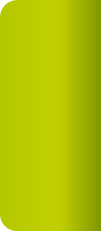 核心知识聚焦
三角函数的图像与性质
考点考向探究
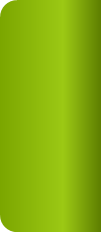 返回目录
三角函数的图像与性质
核心知识聚焦
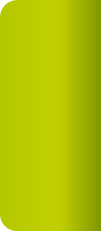 返回目录
三角函数的图像与性质
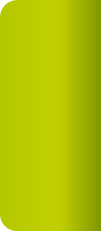 核心知识聚焦
返回目录
三角函数的图像与性质
核心知识聚焦
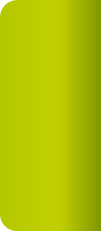 返回目录
三角函数的图像与性质
核心知识聚焦
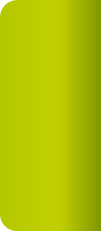 返回目录
三角函数的图像与性质
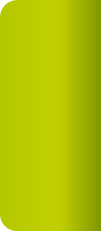 核心知识聚焦
返回目录
三角函数的图像与性质
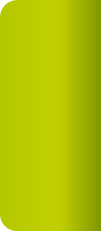 核心知识聚焦
返回目录
三角函数的图像与性质
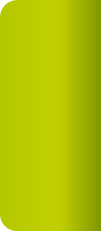 核心知识聚焦
返回目录
三角函数的图像与性质
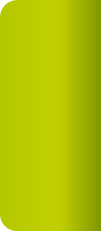 核心知识聚焦
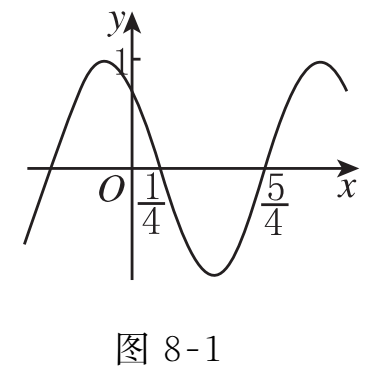 返回目录
三角函数的图像与性质
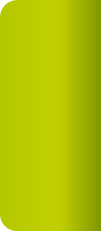 核心知识聚焦
返回目录
三角函数的图像与性质
—— 基础知识必备 ——
返回目录
三角函数的图像与性质
返回目录
三角函数的图像与性质
返回目录
三角函数的图像与性质
考点考向探究
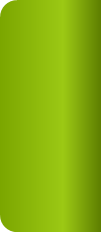 返回目录
三角函数的图像与性质
考点考向探究
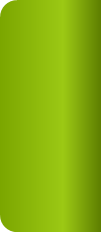 返回目录
三角函数的图像与性质
考点考向探究
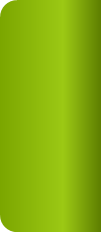 返回目录
三角函数的图像与性质
考点考向探究
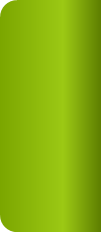 返回目录
三角函数的图像与性质
考点考向探究
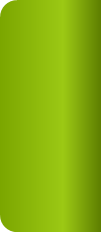 返回目录
三角函数的图像与性质
考点考向探究
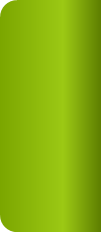 返回目录
三角函数的图像与性质
考点考向探究
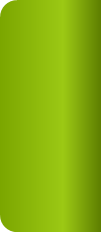 返回目录
三角函数的图像与性质
考点考向探究
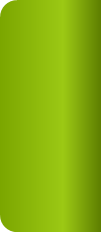 返回目录
考点考向探究
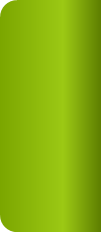 三角函数的图像与性质
返回目录
考点考向探究
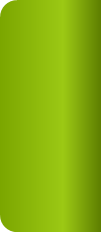 三角函数的图像与性质
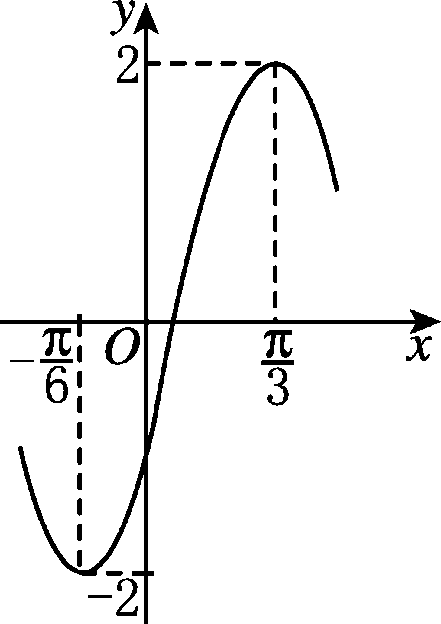 图8-­2
返回目录
三角函数的图像与性质
考点考向探究
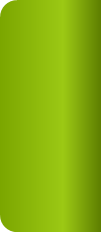 返回目录
三角函数的图像与性质
考点考向探究
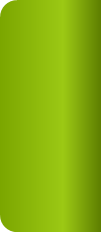 返回目录
三角函数的图像与性质
考点考向探究
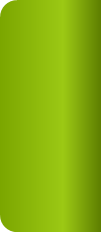 返回目录
三角函数的图像与性质
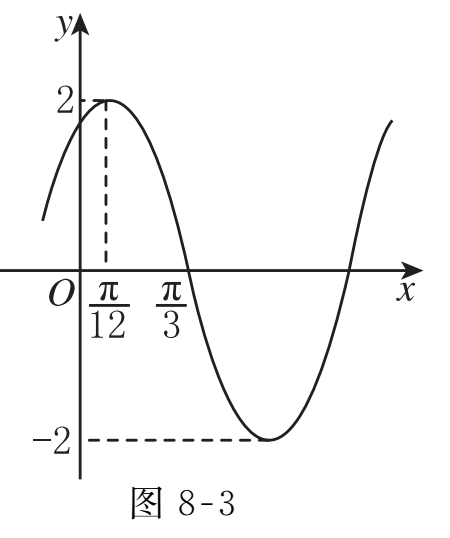 考点考向探究
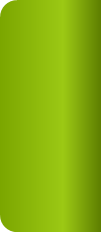 返回目录
三角函数的图像与性质
考点考向探究
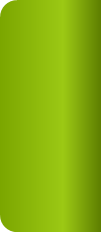 返回目录
考点考向探究
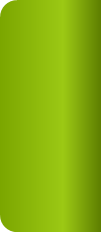 三角函数的图像与性质
返回目录
考点考向探究
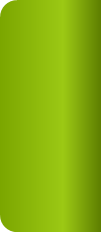 三角函数的图像与性质
返回目录
考点考向探究
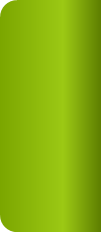 三角函数的图像与性质
返回目录
考点考向探究
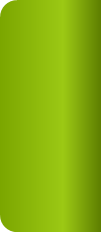 三角函数的图像与性质
返回目录
考点考向探究
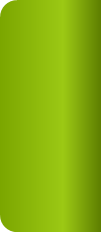 三角函数的图像与性质
返回目录
三角函数的图像与性质
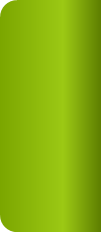 考点考向探究
返回目录
三角函数的图像与性质
考点考向探究
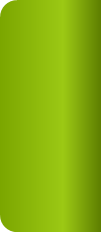 返回目录
三角函数的图像与性质
考点考向探究
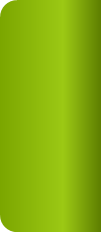 返回目录
考点考向探究
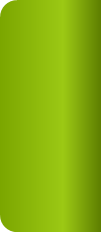 三角函数的图像与性质
返回目录
考点考向探究
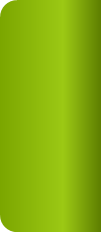 三角函数的图像与性质
返回目录
三角函数的图像与性质
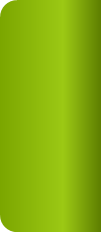 考点考向探究
返回目录
三角函数的图像与性质
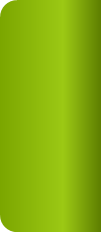 考点考向探究
返回目录
三角函数的图像与性质
考点考向探究
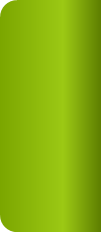 返回目录
三角函数的图像与性质
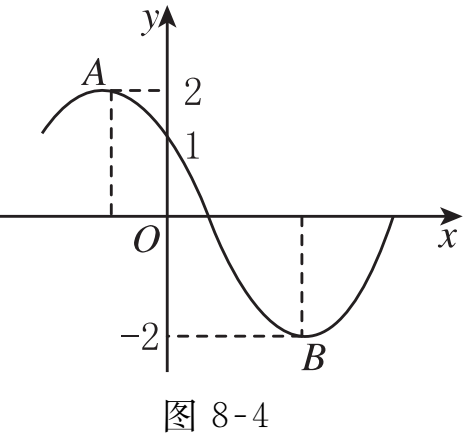 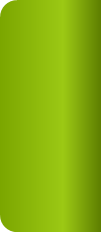 考点考向探究
返回目录
三角函数的图像与性质
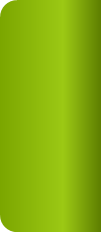 考点考向探究
返回目录
三角函数的图像与性质
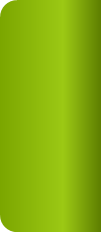 考点考向探究
返回目录
考点考向探究
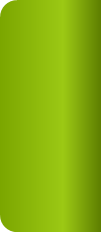 三角函数的图像与性质
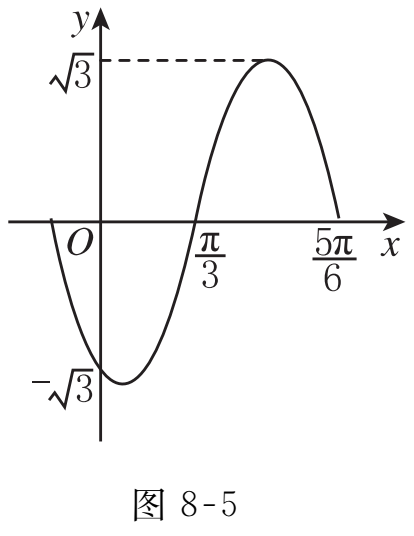 返回目录
考点考向探究
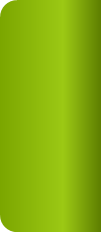 三角函数的图像与性质
返回目录
三角函数的图像与性质
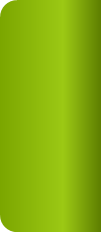 考点考向探究
返回目录
三角函数的图像与性质
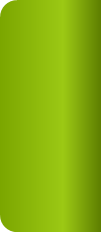 考点考向探究
返回目录
三角函数的图像与性质
—— 教师备用例题 ——
返回目录
三角函数的图像与性质
返回目录
三角函数的图像与性质
返回目录
三角函数的图像与性质
返回目录
三角函数的图像与性质
返回目录
三角函数的图像与性质
返回目录
三角函数的图像与性质
返回目录